Богослов’я 1
Інститут християнських лідерів
Професор Сергій Перевишко
Серпень 2019 7.1
Створення всесвіту: питання, пов’язані з творінням
Чи можлива теорія розриву?
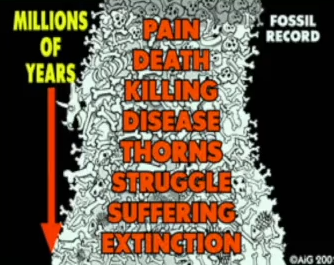 Створення всесвіту: питання, пов’язані з творінням
Чи можлива теорія розриву?
Звідки взялася теорія розриву?
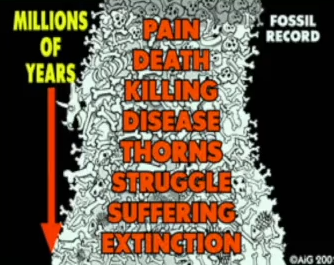 Створення всесвіту: питання, пов’язані з творінням
Чи можлива теорія розриву?
Звідки взялася теорія розриву?
Свідчення боротьби
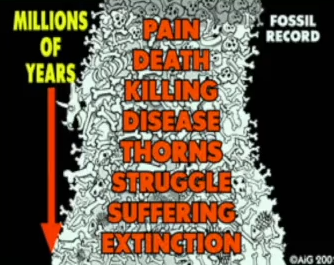 Створення всесвіту: питання, пов’язані з творінням
Чи можлива теорія розриву?
Звідки взялася теорія розриву?
Свідчення боротьби
Проблеми з теорією розриву
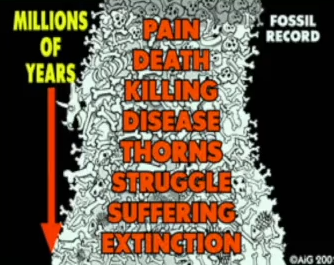 Створення всесвіту: питання, пов’язані з творінням
Вихід 20:11
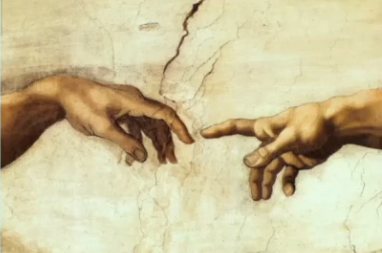 Створення всесвіту: питання, пов’язані з творінням
Вихід 20:11
Римлян 5:12
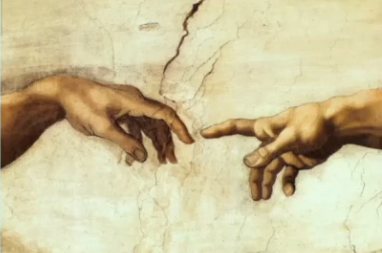 Створення всесвіту: питання, пов’язані з творінням
Вихід 20:11
Римлян 5:12
Буття 1:29-31
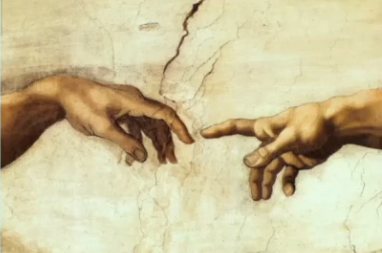 Створення всесвіту: питання, пов’язані з творінням
Вихід 20:11
Римлян 5:12
Буття 1:29-31
Римлян 8:22
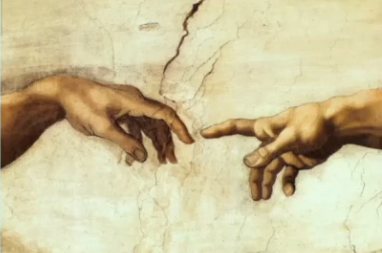 Створення всесвіту: питання, пов’язані з творінням
Докладний розгляд Буття 1:1-2
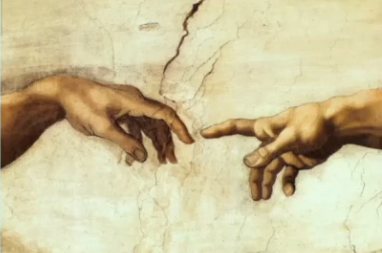 Створення всесвіту: питання, пов’язані з творінням
Докладний розгляд Буття 1:1-2
Створення (hebrew: bara and asah)
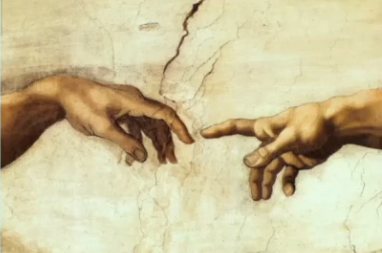 Створення всесвіту: питання, пов’язані з творінням
Докладний розгляд Буття 1:1-2
Створення (hebrew: bara and asah)
Граматика Буття 1:1-2
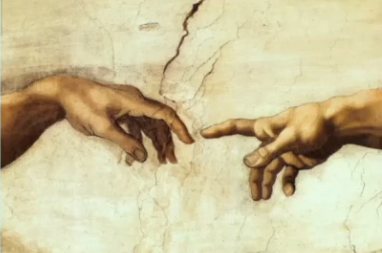 Створення всесвіту: питання, пов’язані з творінням
Докладний розгляд Буття 1:1-2
Створення (hebrew: bara and asah)
Граматика Буття 1:1-2
«Була» чи «стала»?
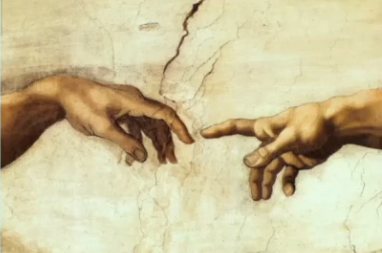 Створення всесвіту: питання, пов’язані з творінням
Докладний розгляд Буття 1:1-2
Створення (hebrew: bara and asah)
Граматика Буття 1:1-2
«Була» чи «стала»?
Tohu та bohu
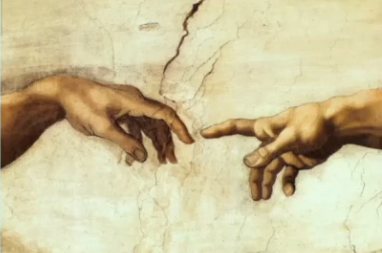 Створення всесвіту: питання, пов’язані з творінням
Докладний розгляд Буття 1:1-2
Створення (hebrew: bara and asah)
Граматика Буття 1:1-2
«Була» чи «стала»?
Tohu та bohu
«Наповнення»
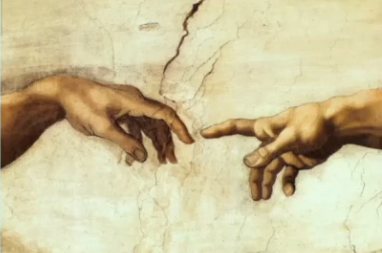 Створення всесвіту: питання, пов’язані з творінням
Застереження
Багато відвертих християн винайшли інші нові інтерпретації Писання, щоб уникнути інтелектуальних конфліктів з науково-популярними ідеями. Теорія розриву була однією з таких реінтерпретацій, винайдена для узгодження з науковими концепціями, які виникли на початку  1800-х і до сих пір популярні.
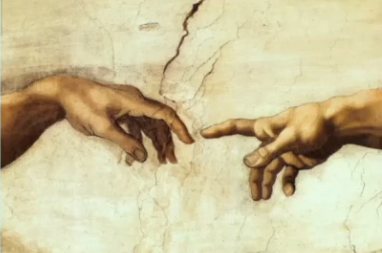